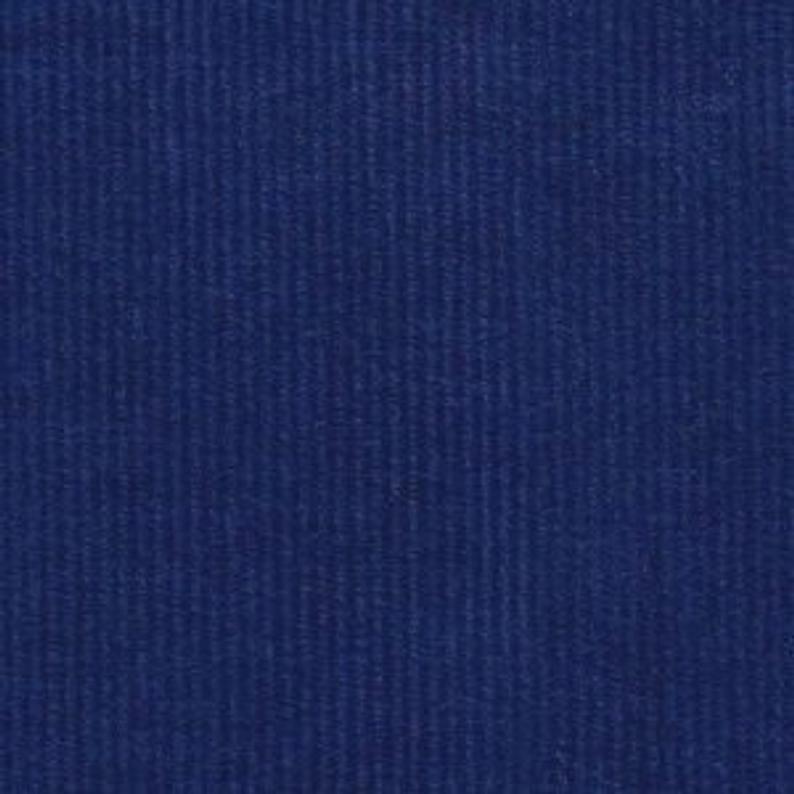 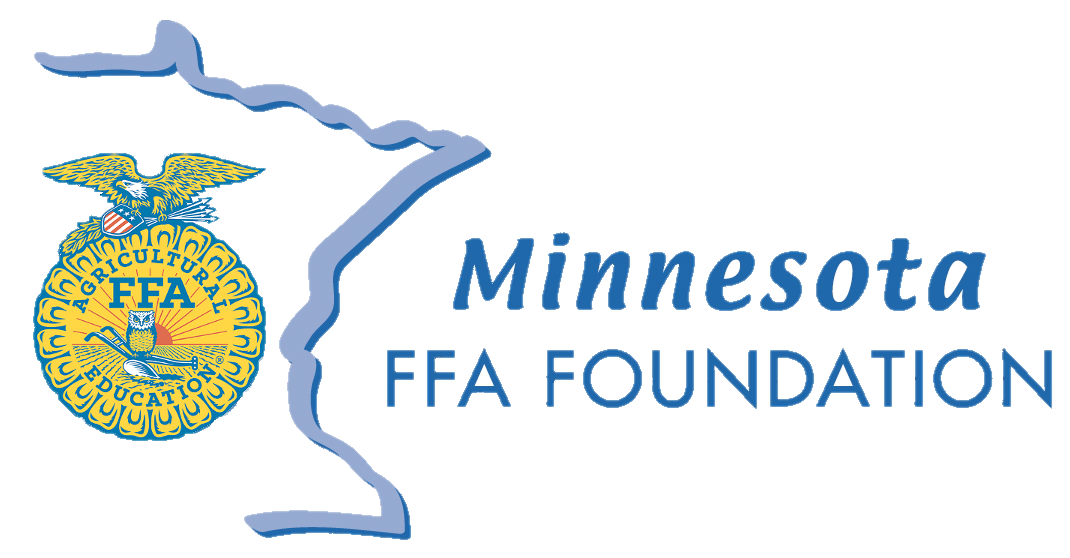 Living to Serve
Understanding the role that the Minnesota FFA Foundation 
plays in supporting FFA members.
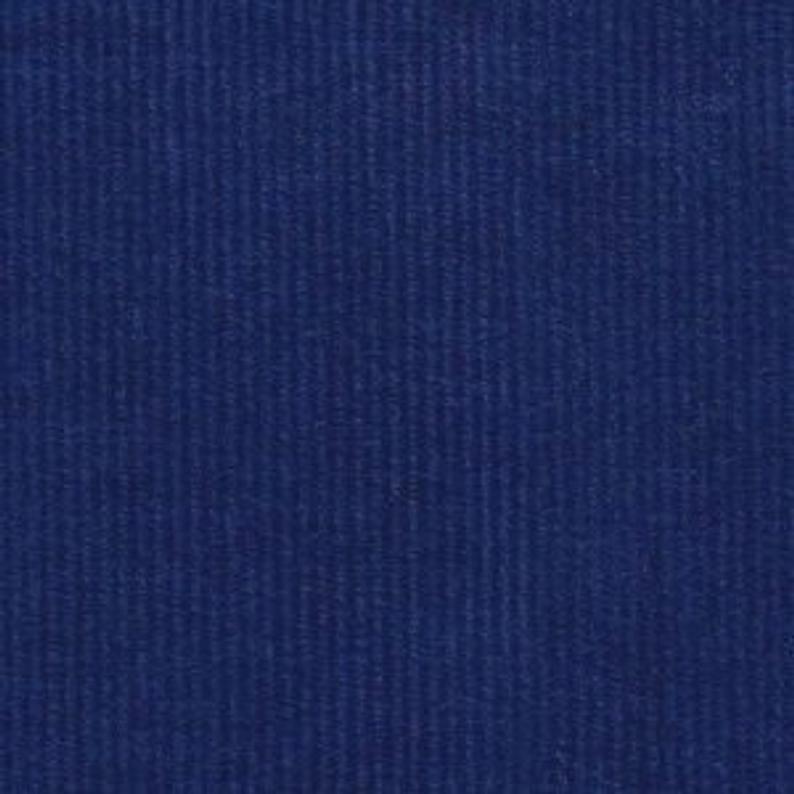 Vision
Engage partners to ensure agricultural education is available in every Minnesota school enabling students to have access to life-changing programs.
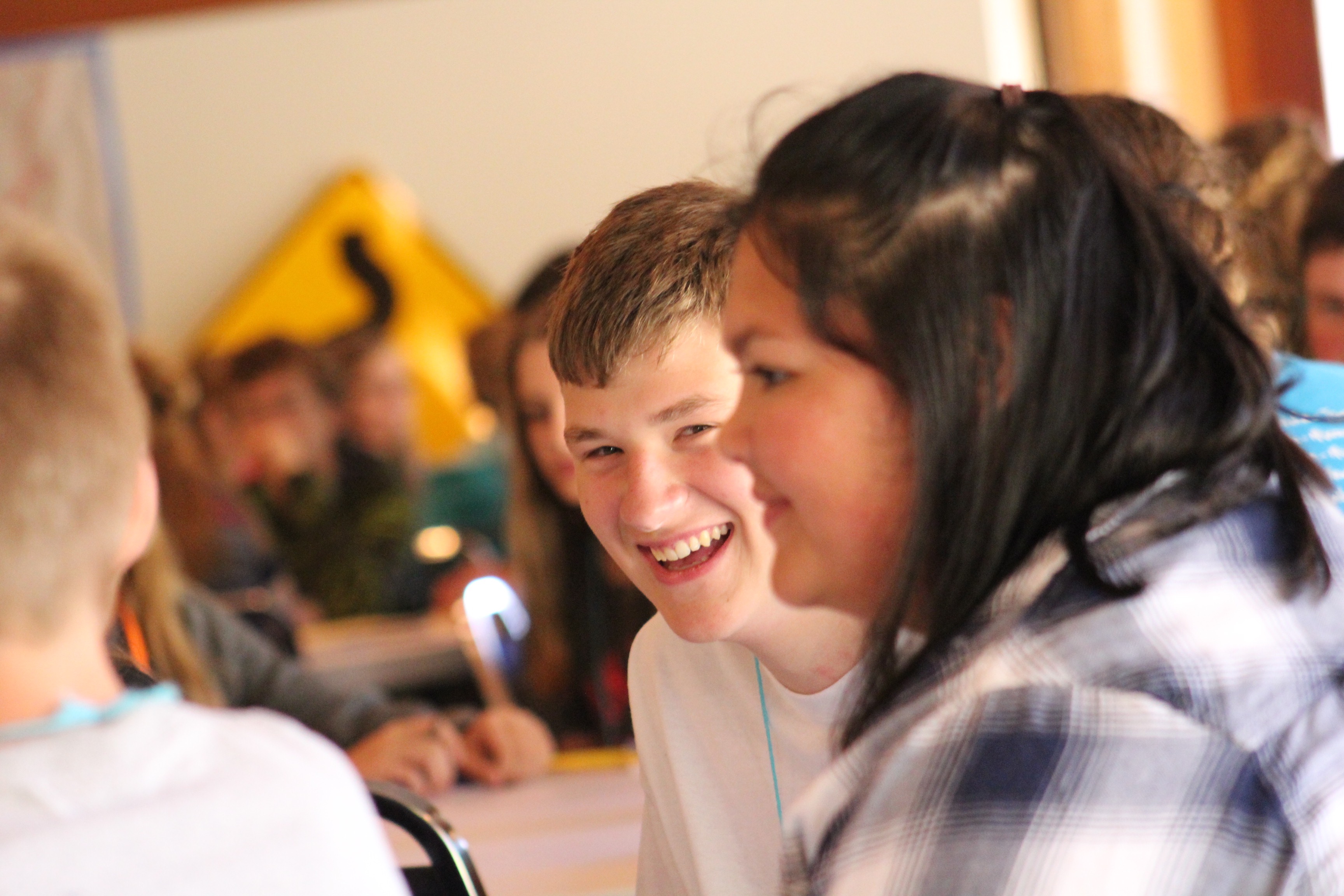 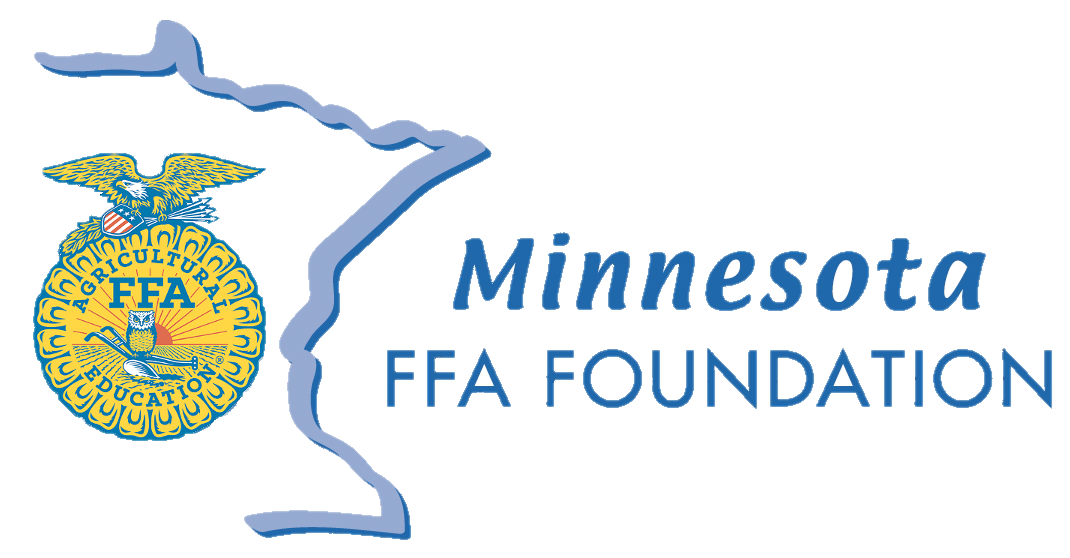 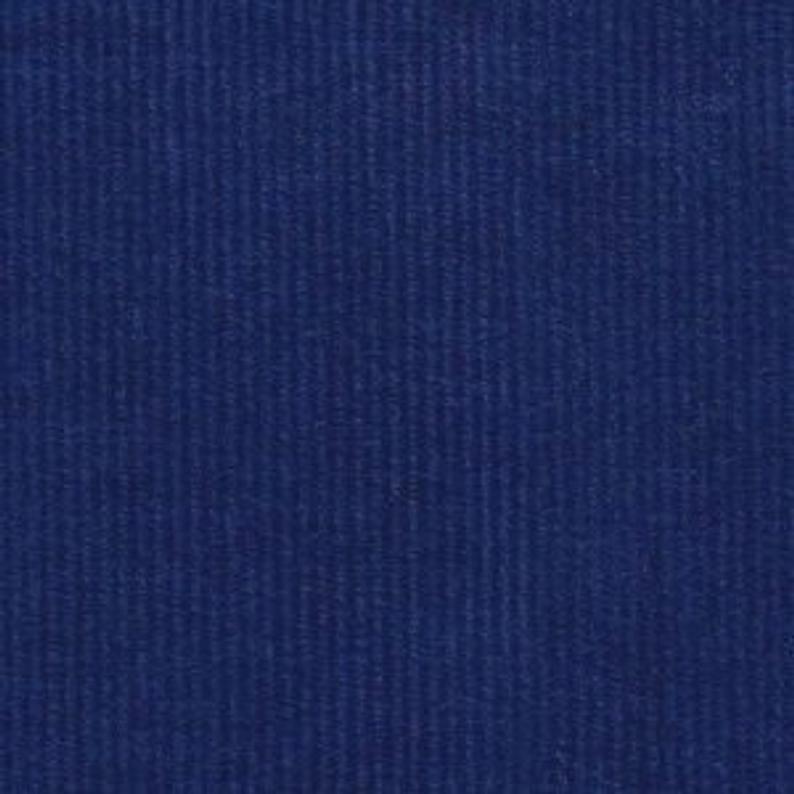 Mission
To secure strategic partnerships and financial resources that promote and enhance premier leadership, personal growth and career success for Minnesota youth in Agricultural Education.
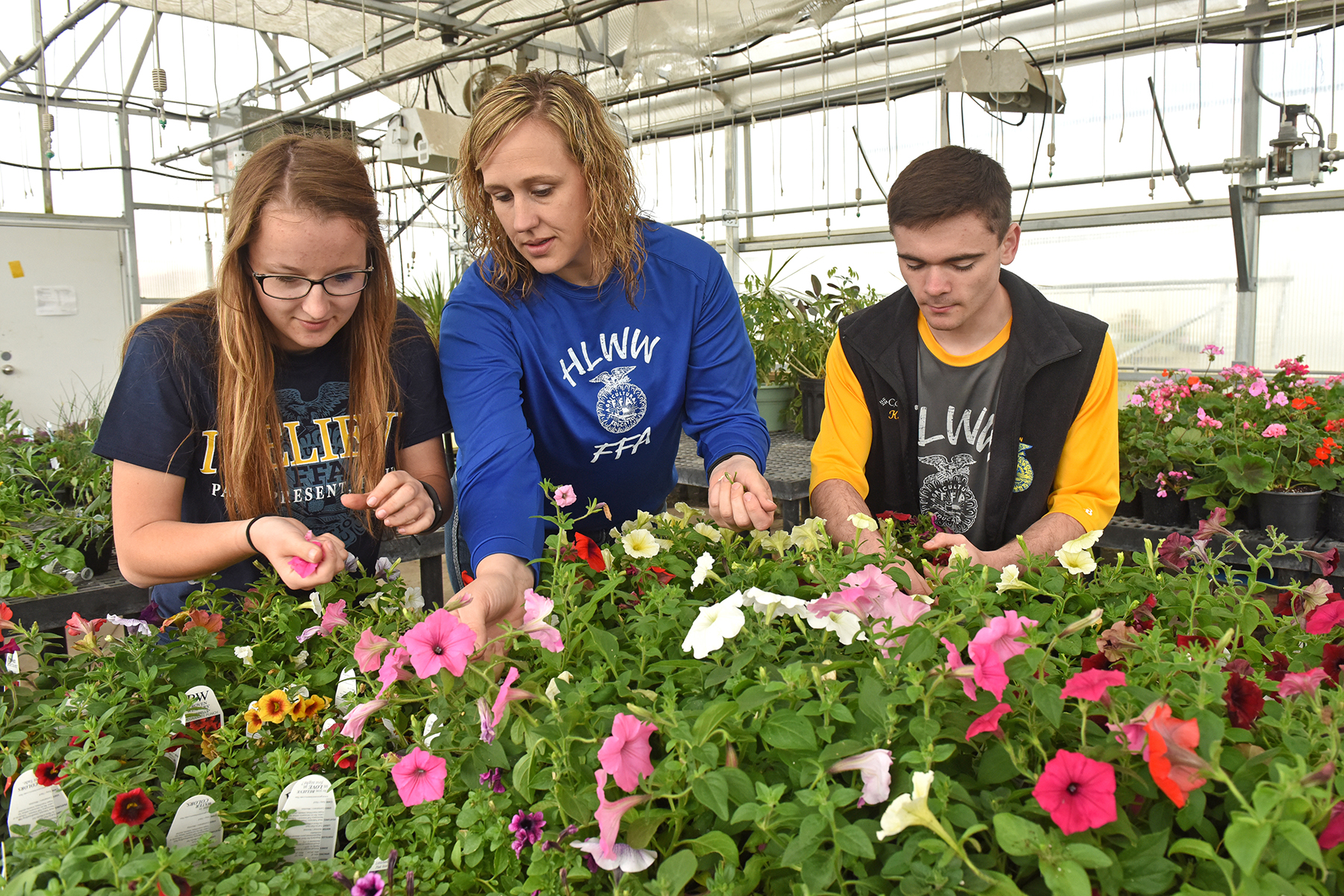 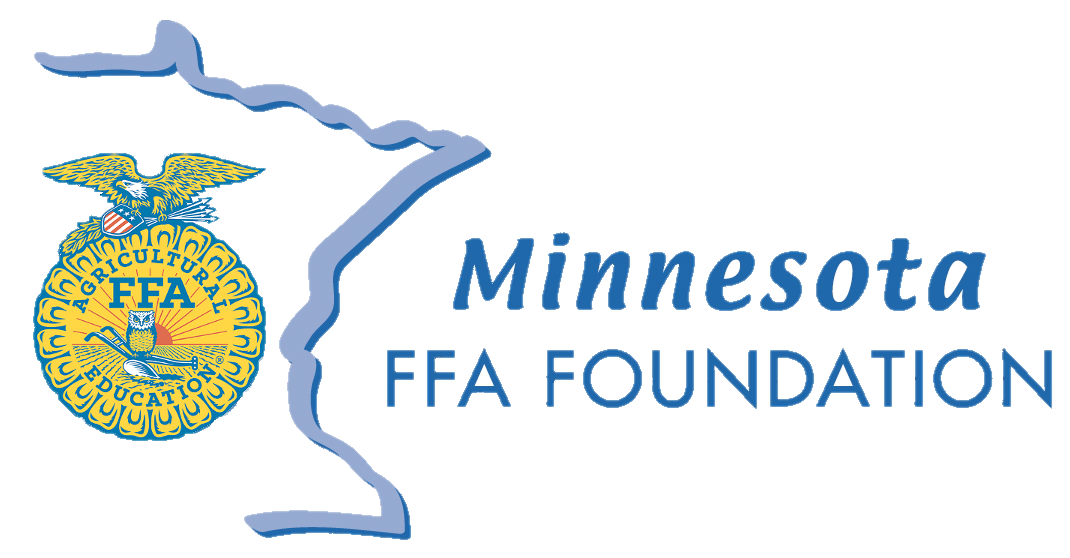 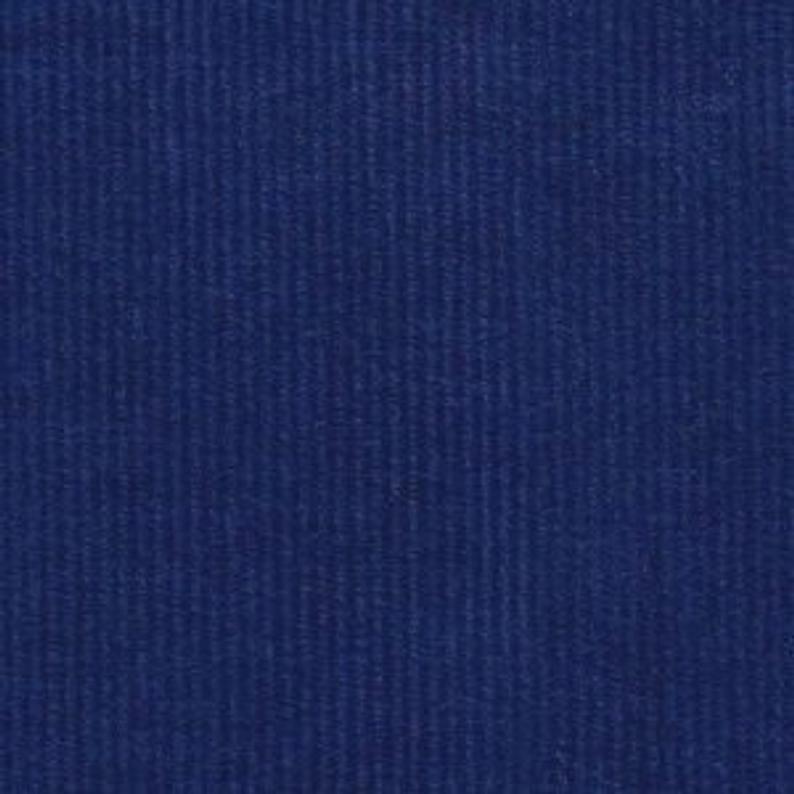 What we support…
Teacher Preparation
Scholarships
Youth Leadership
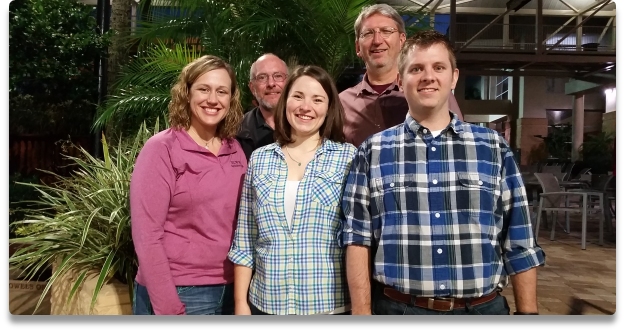 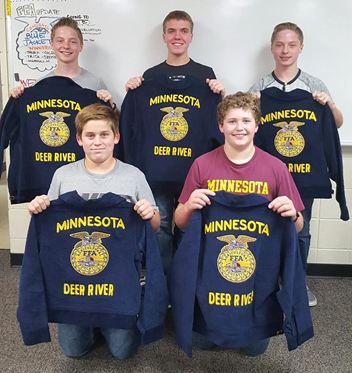 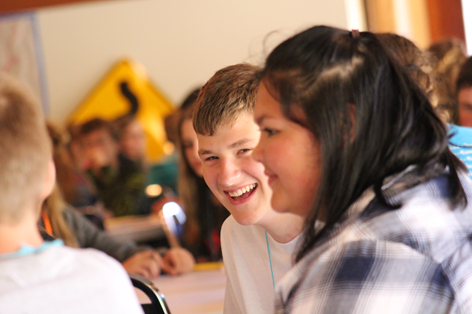 Special Projects
State Convention
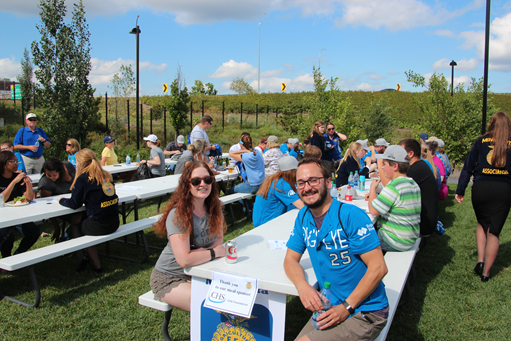 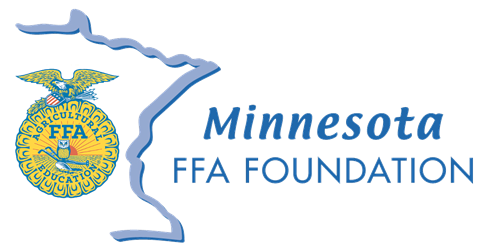 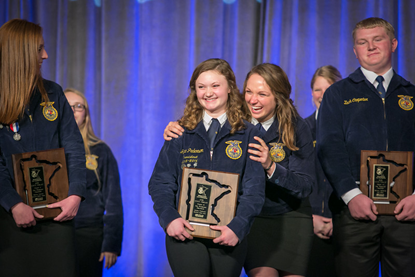 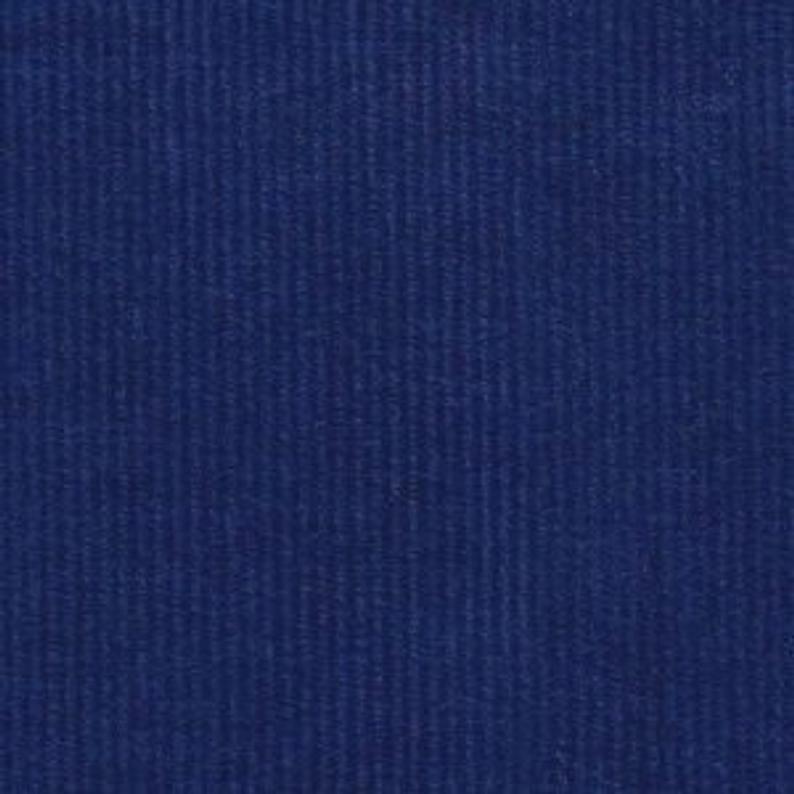 Scholarships
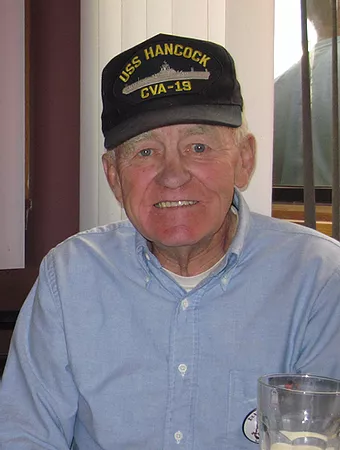 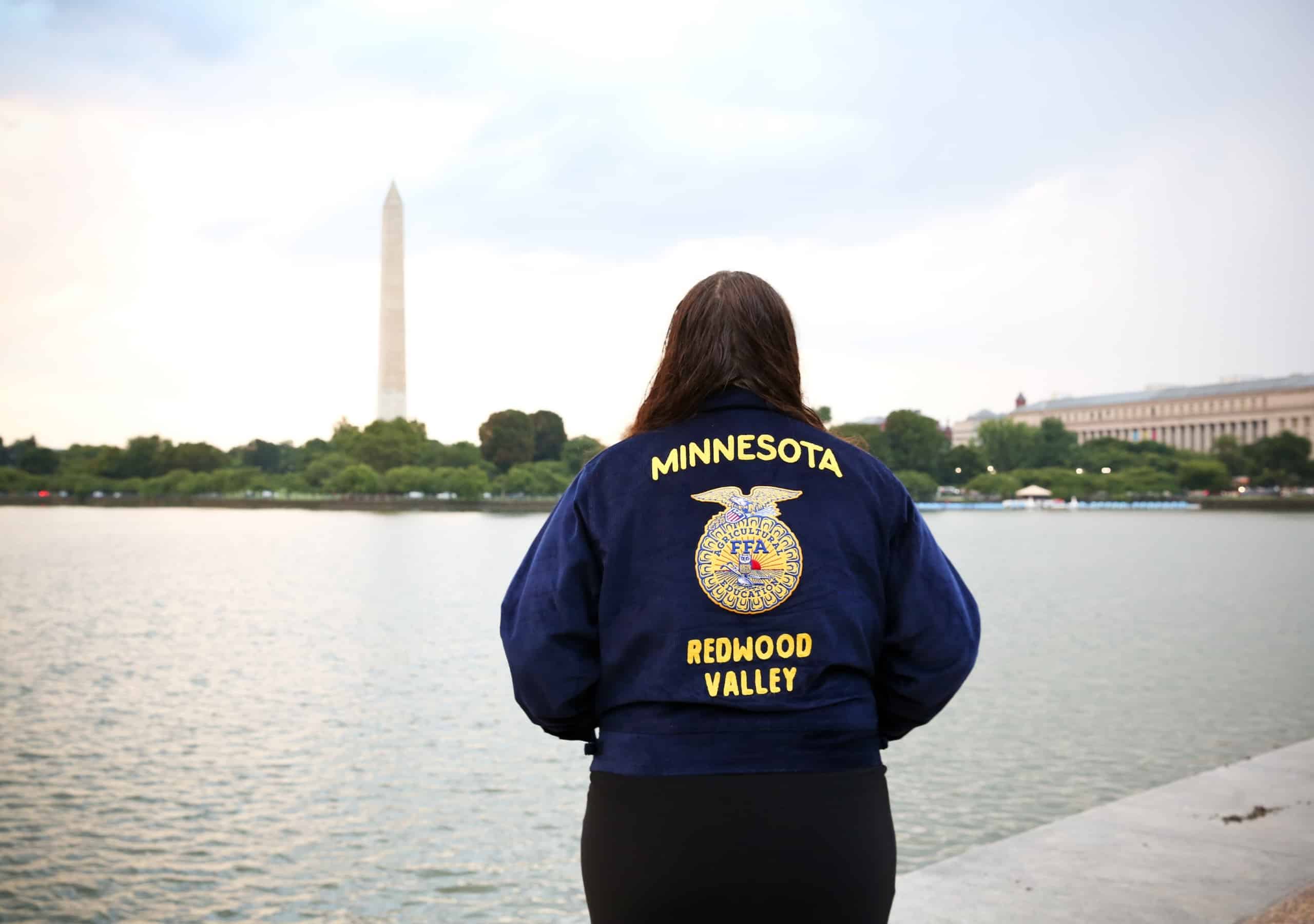 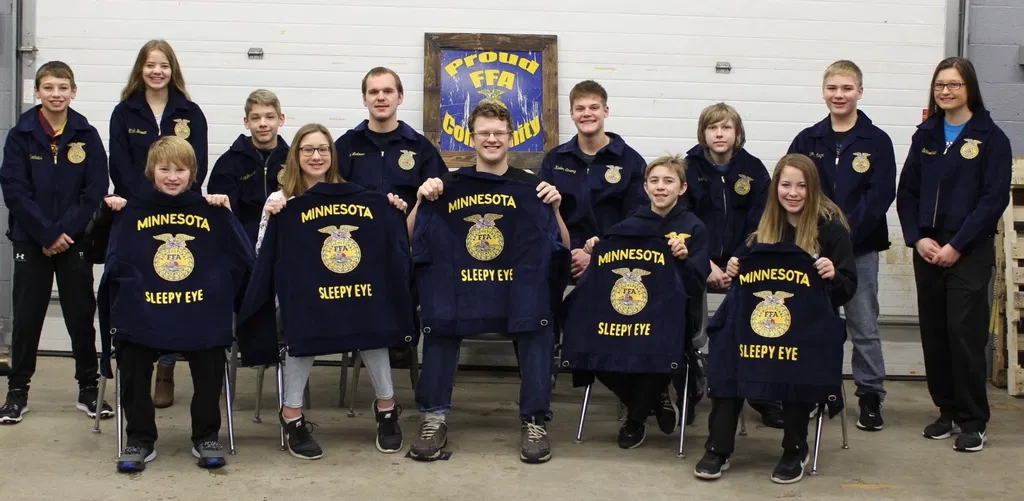 Blue Jackets – Bright Futures
-award hundreds of jackets each year to newer FFA members through an application process.
Washington Leadership Conference
-award scholarships to participate in the state-led group attending WLC conference.
James Tracy Scholarships
-award scholarships to participate to support youth preparing for agricultural careers at a post-secondary institution.
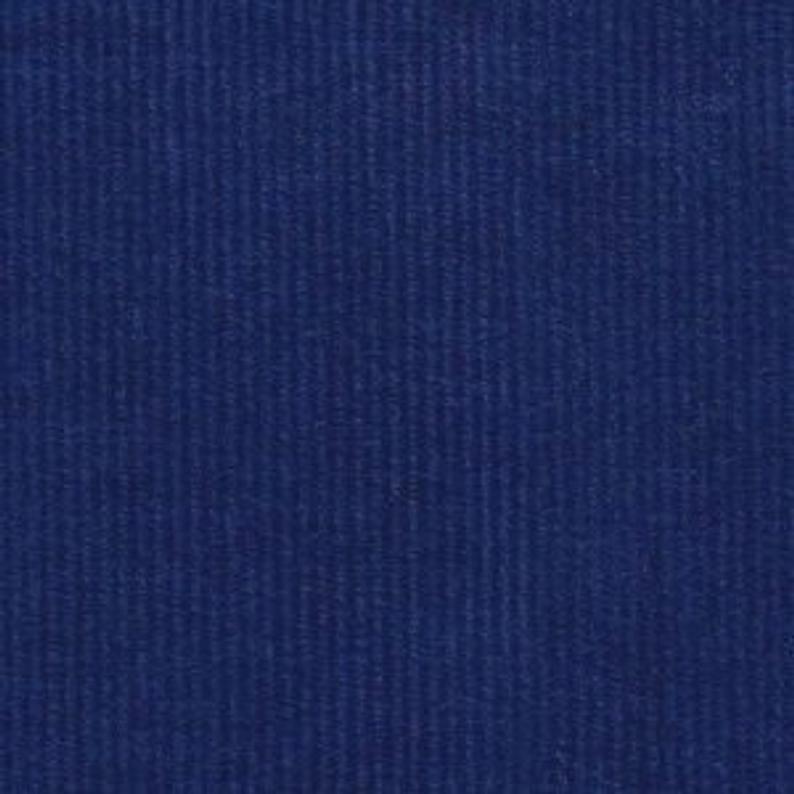 Youth Leadership
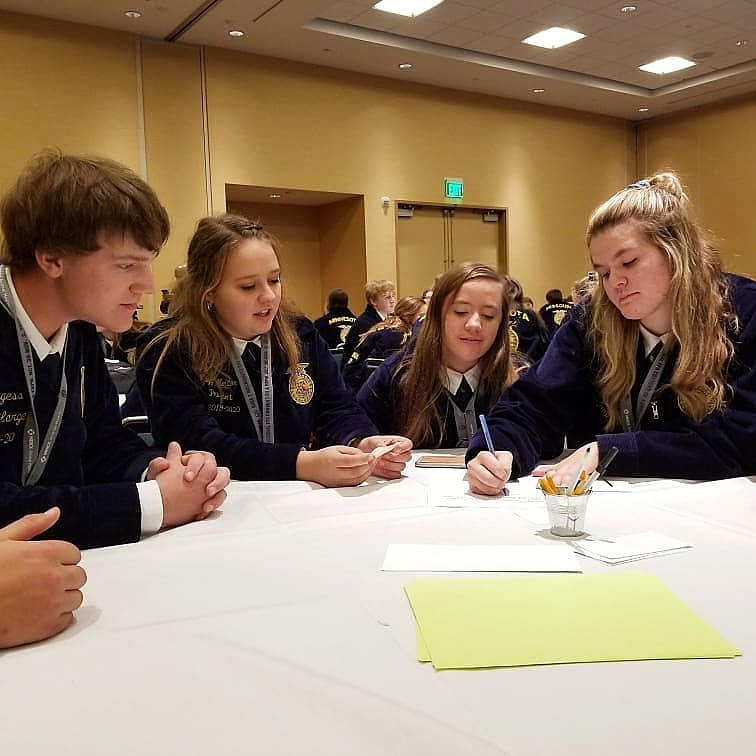 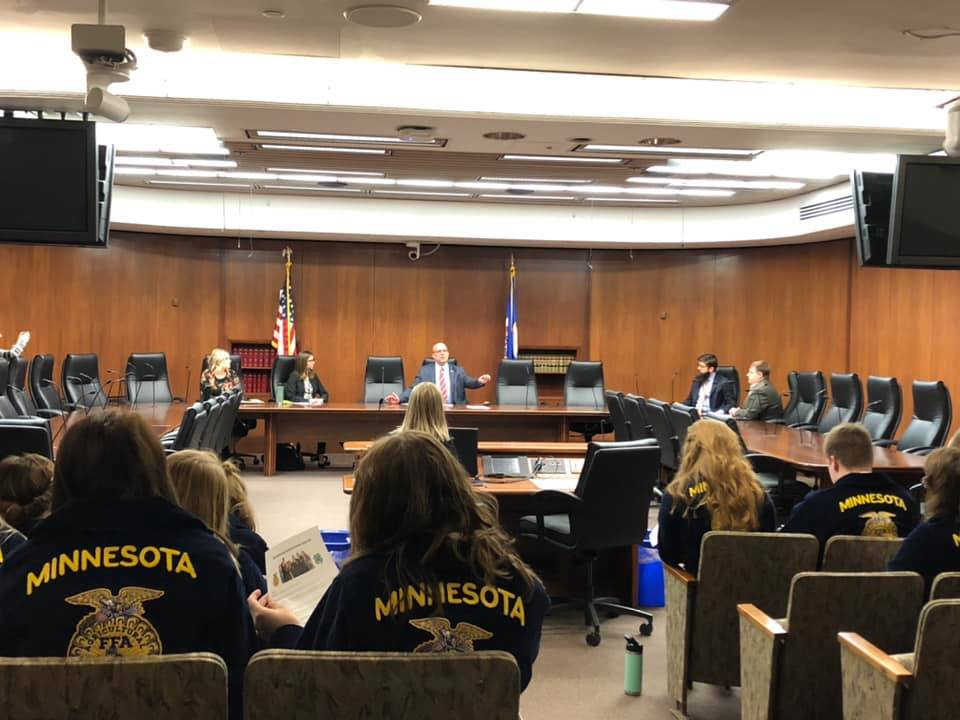 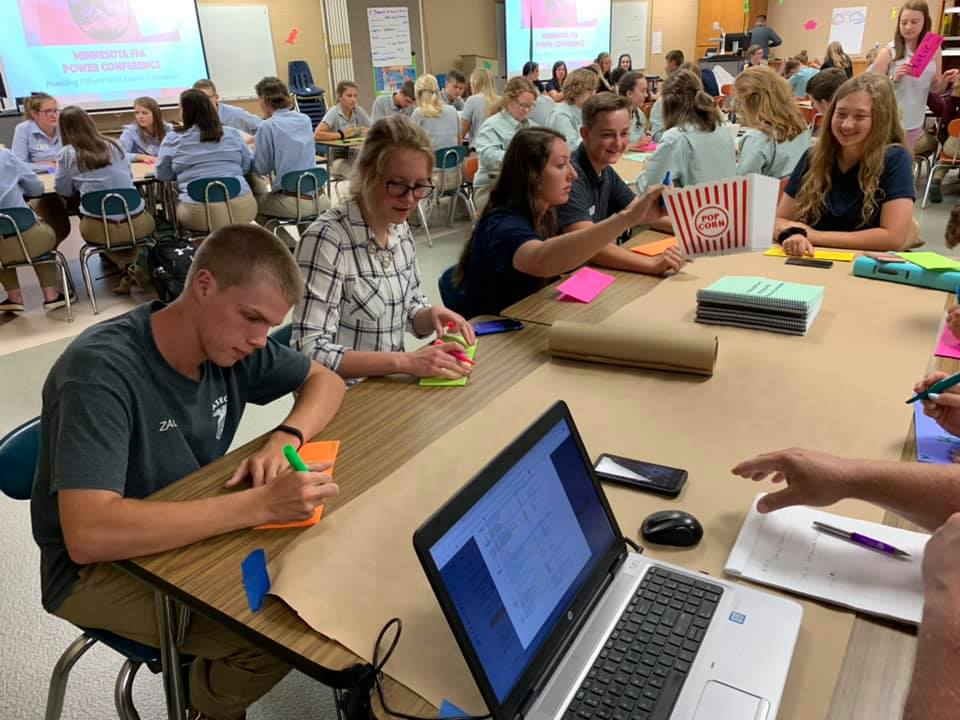 Support provided to leadership Conferences 
-AgPolicy Experience, POWER, State Greenhand Conference and State Leadership Conference for Chapter Leaders
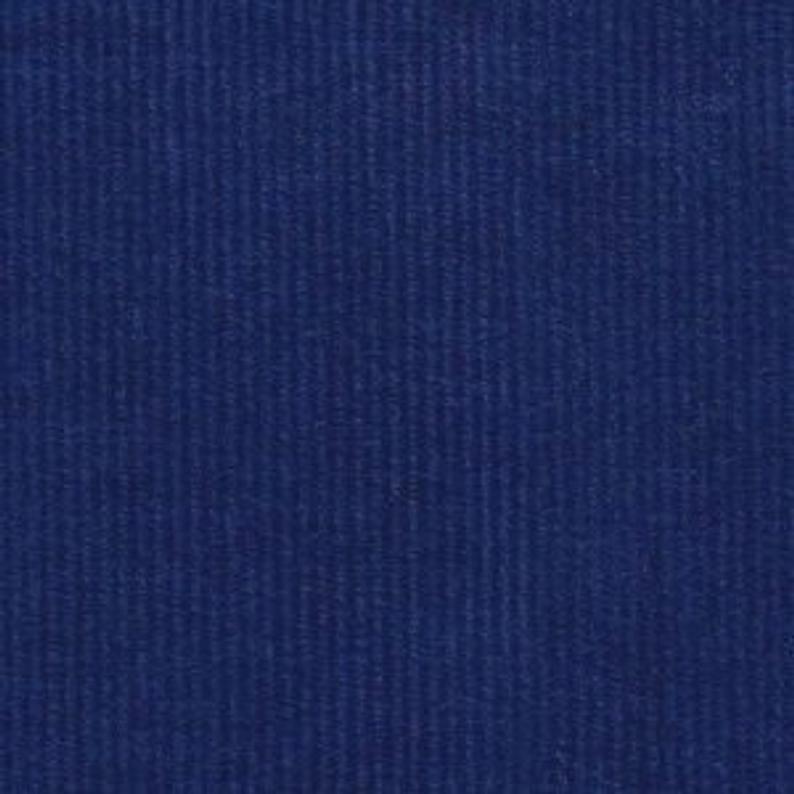 Teacher Preparation
Supporting development of future Agricultural Educators
-Southwest Minnesota State University, University of Minnesota Crookston, and the University of Minnesota Twin Cities
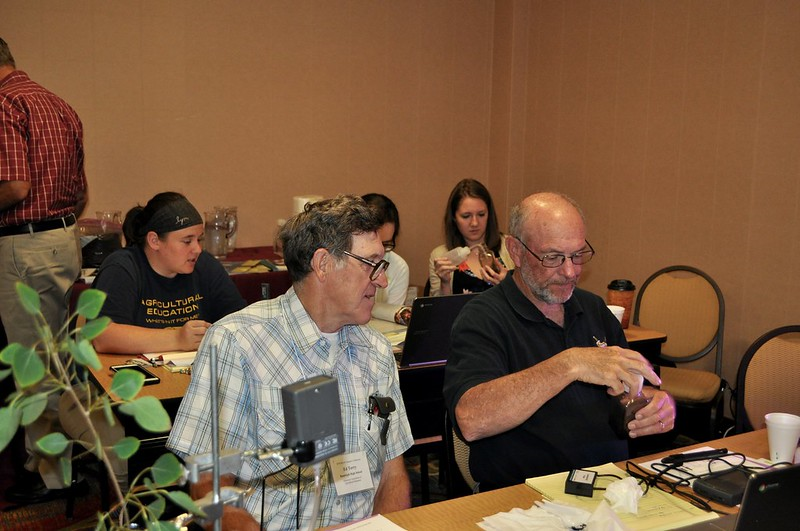 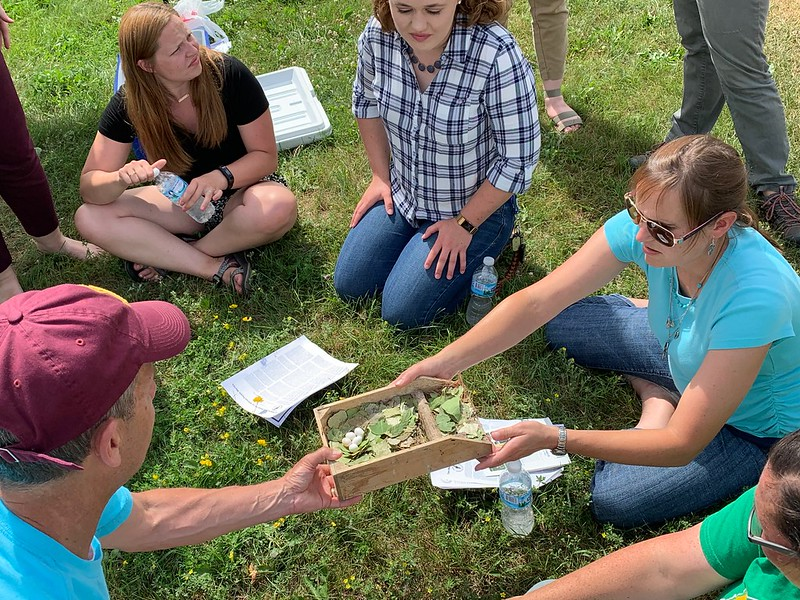 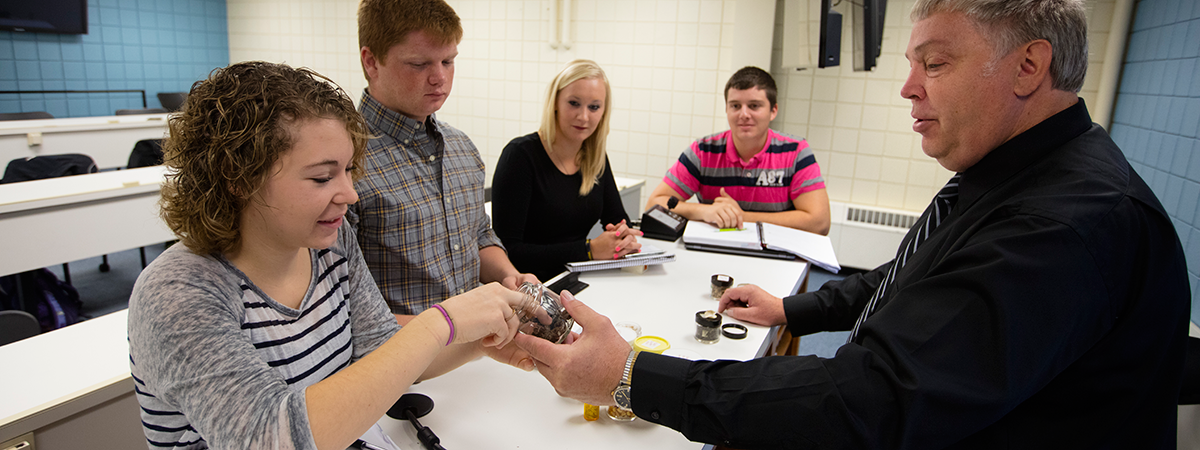 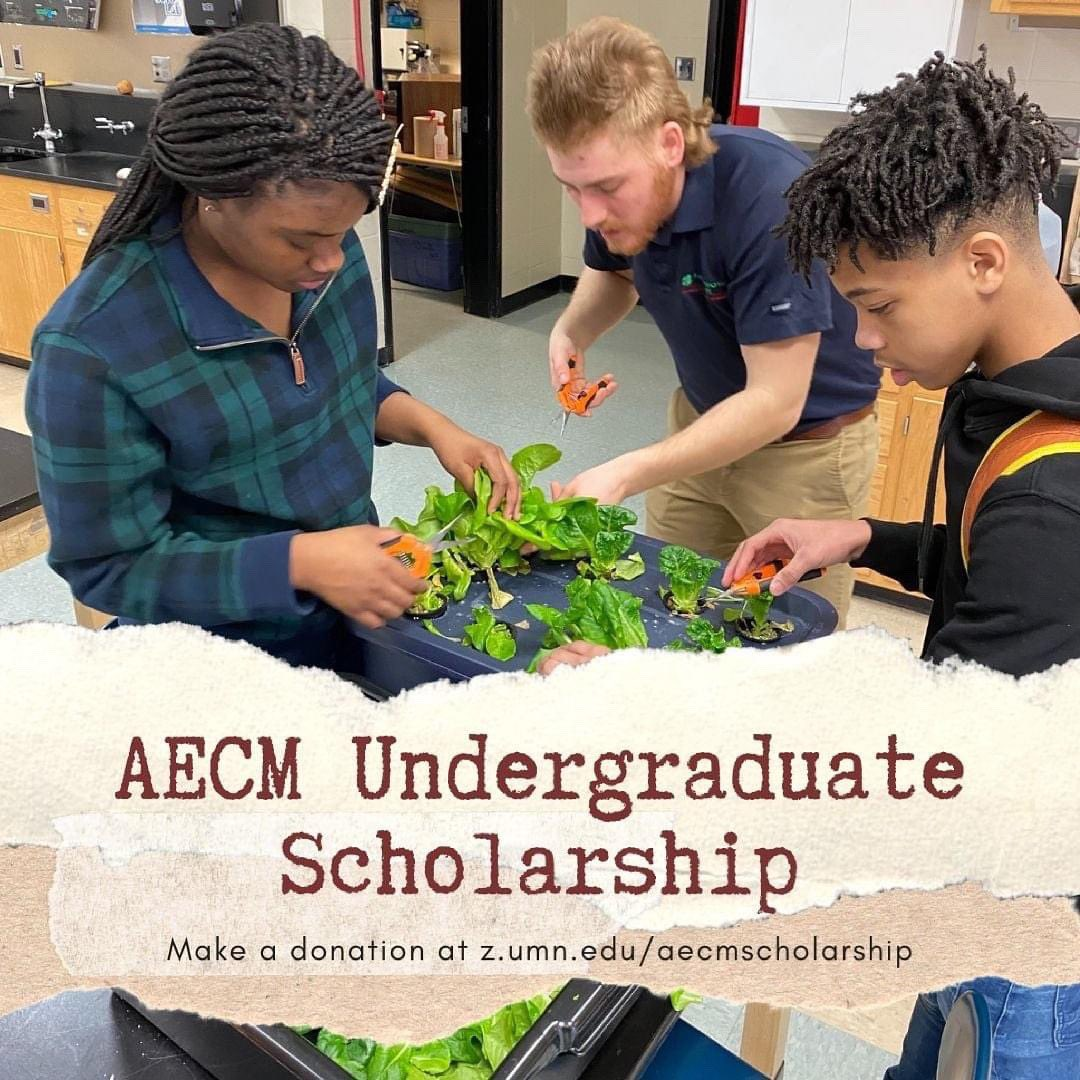 Supporting current Agricultural Educators
-Investing in the important work of the Minnesota Association of Agricultural Educators
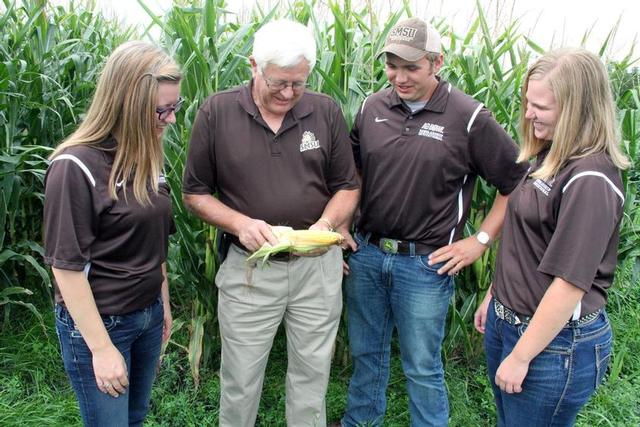 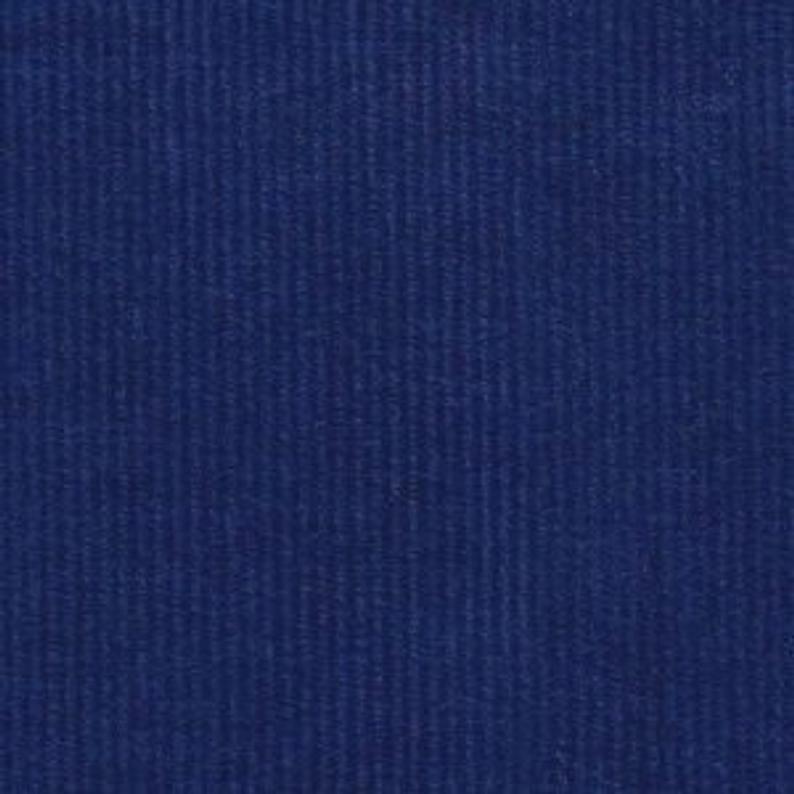 State FFA Convention
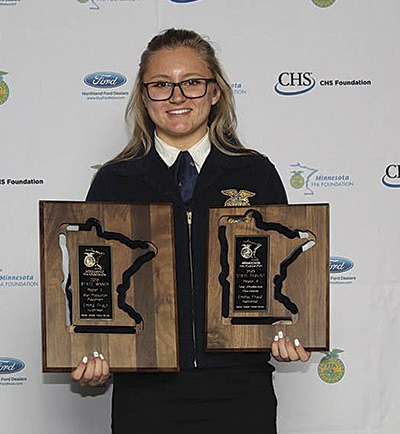 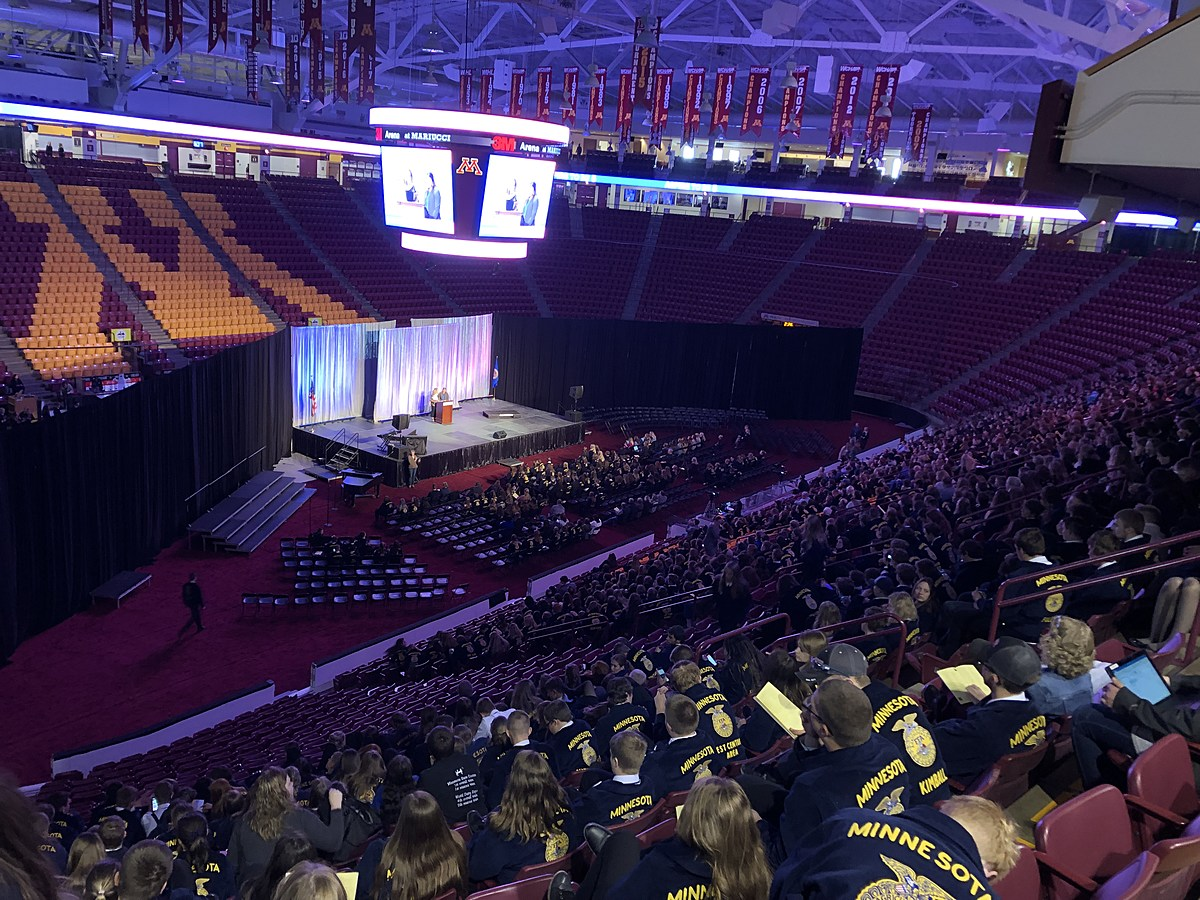 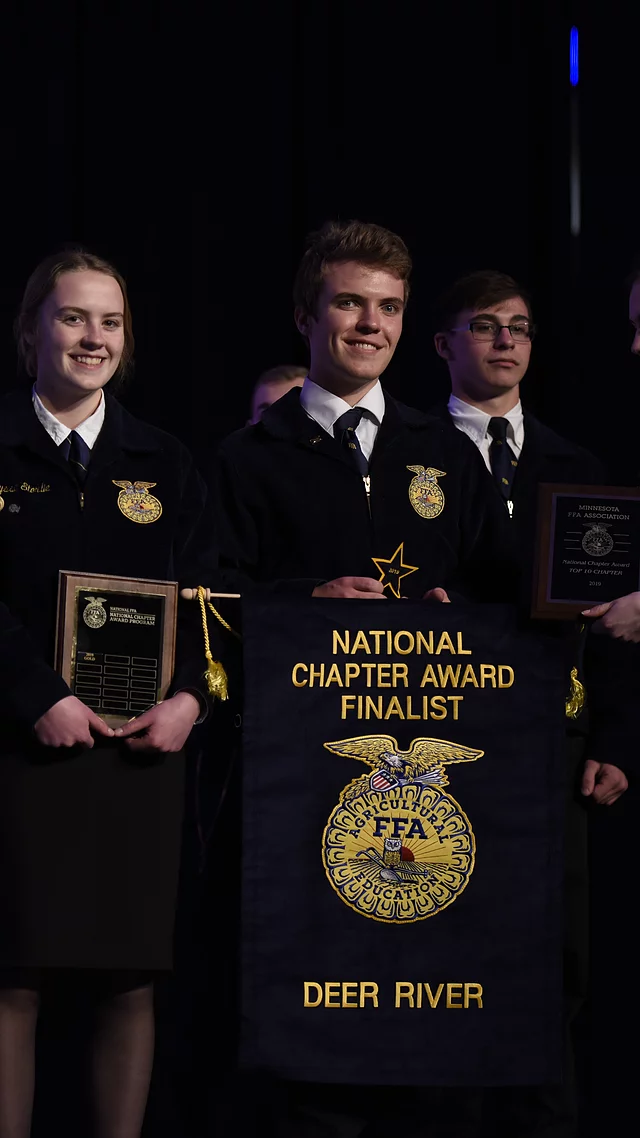 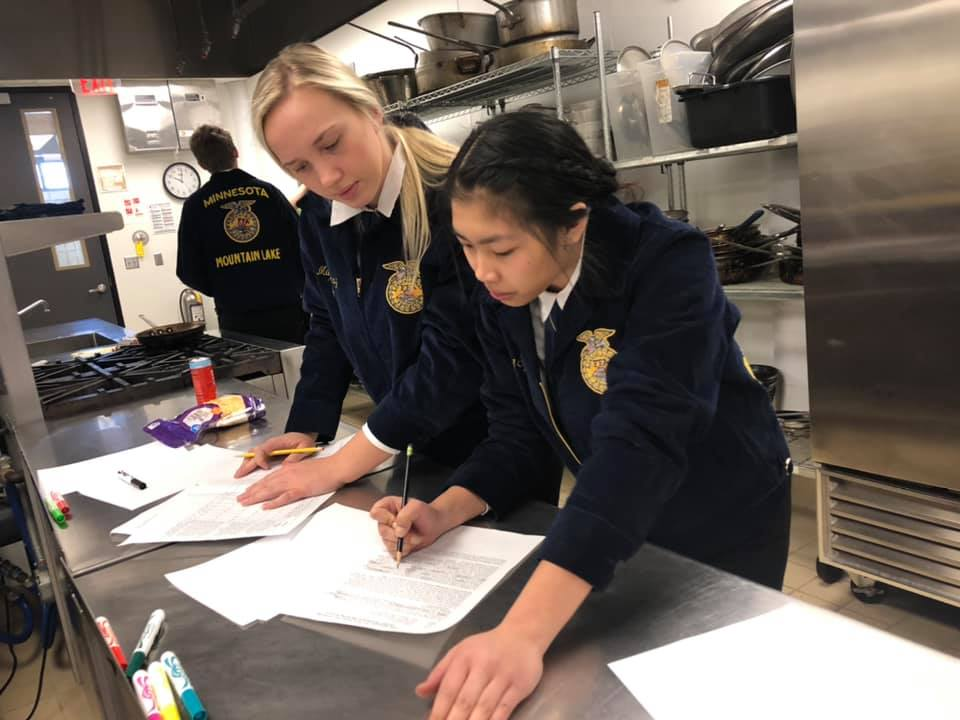 Support the many areas of the state convention including-
-Proficiency, CDE/LDE, State Stars, State Degree and other student recognition.  Provide support of overall convention operating costs.
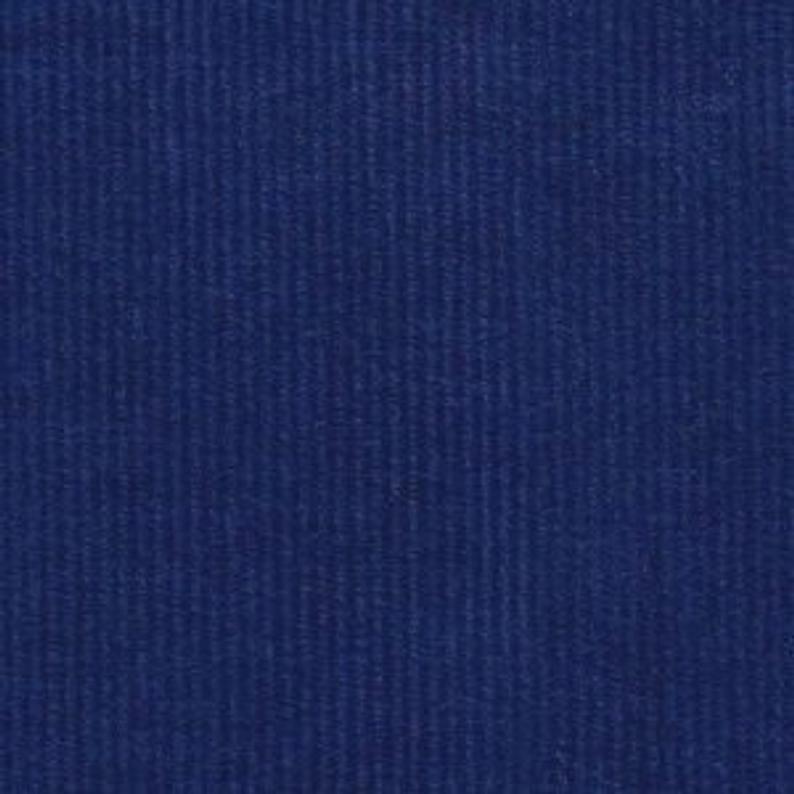 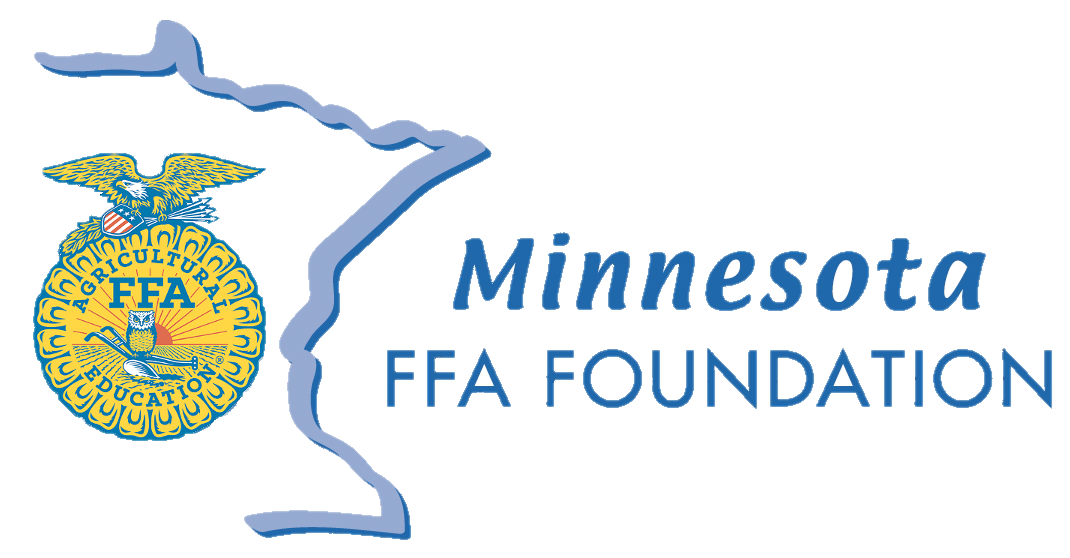 Support of the more than 35,000 Agriculture, Food and Natural Resources students has been made possible because of individuals like you.
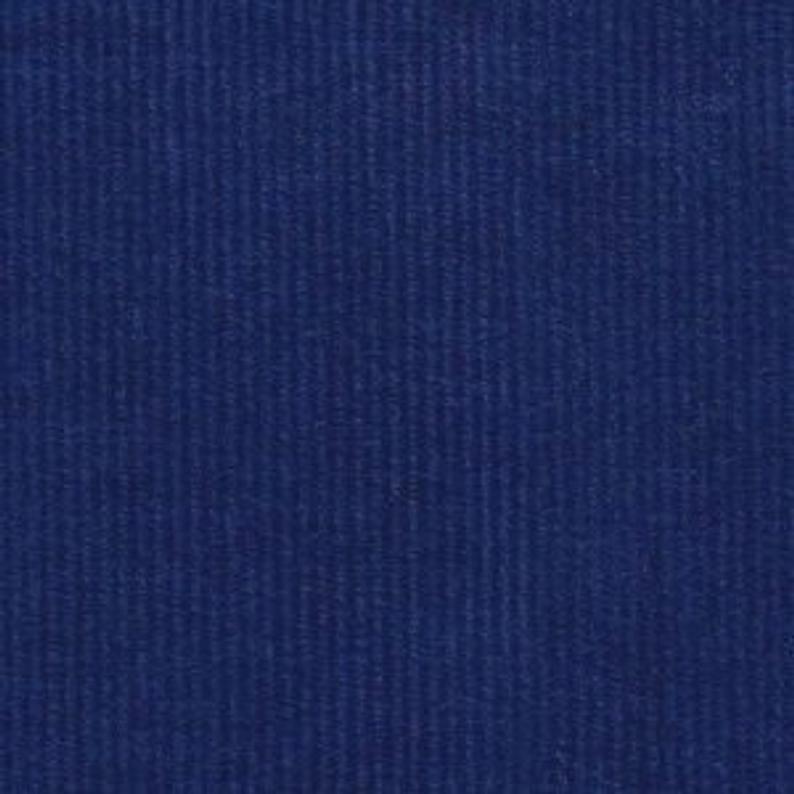 Minnesota FFA Foundation
Will you join us as we Live to Serve?
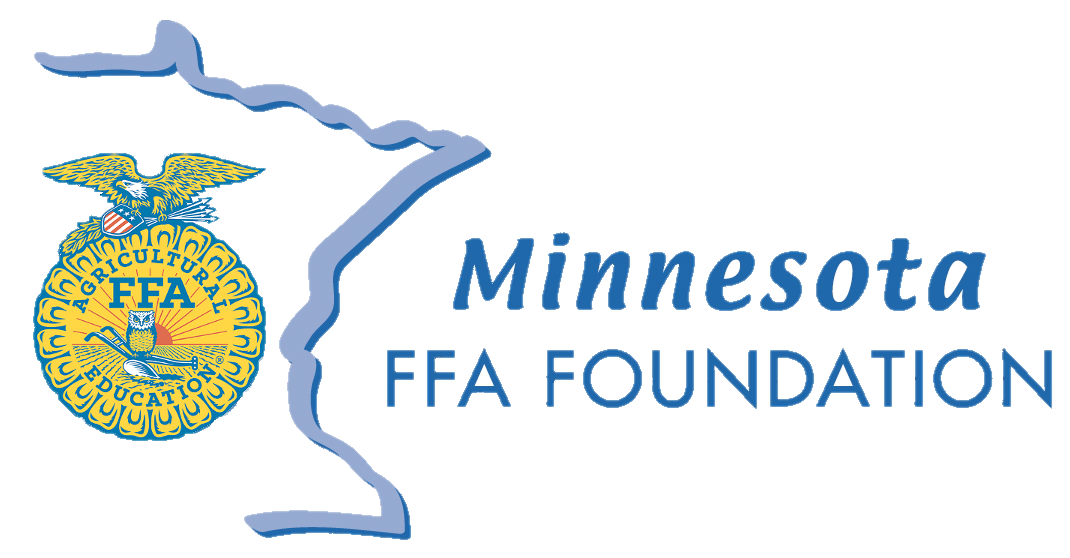 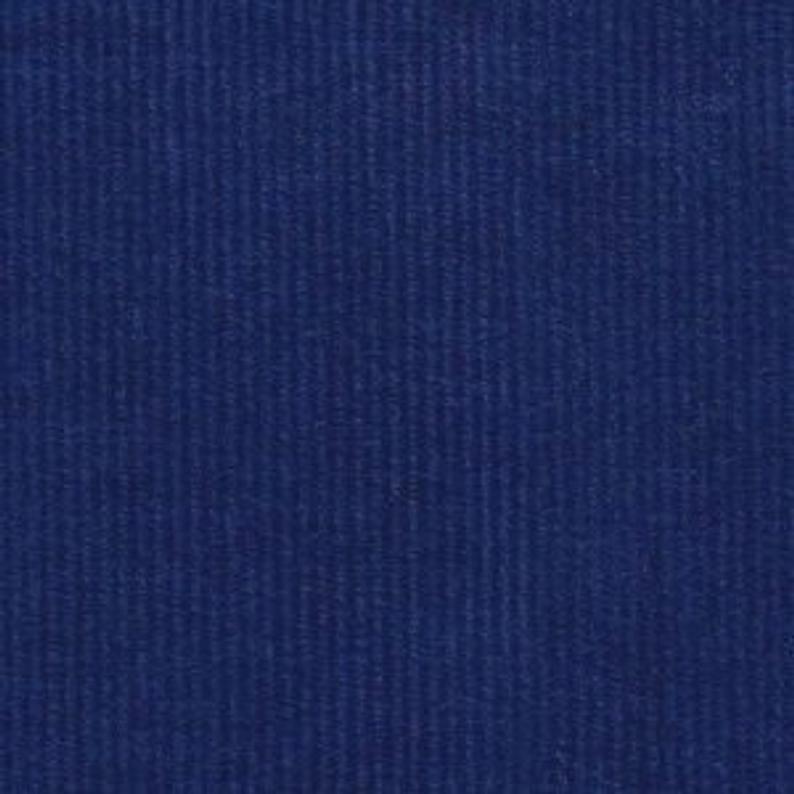 Learn more at 
Mnffafoundation.org
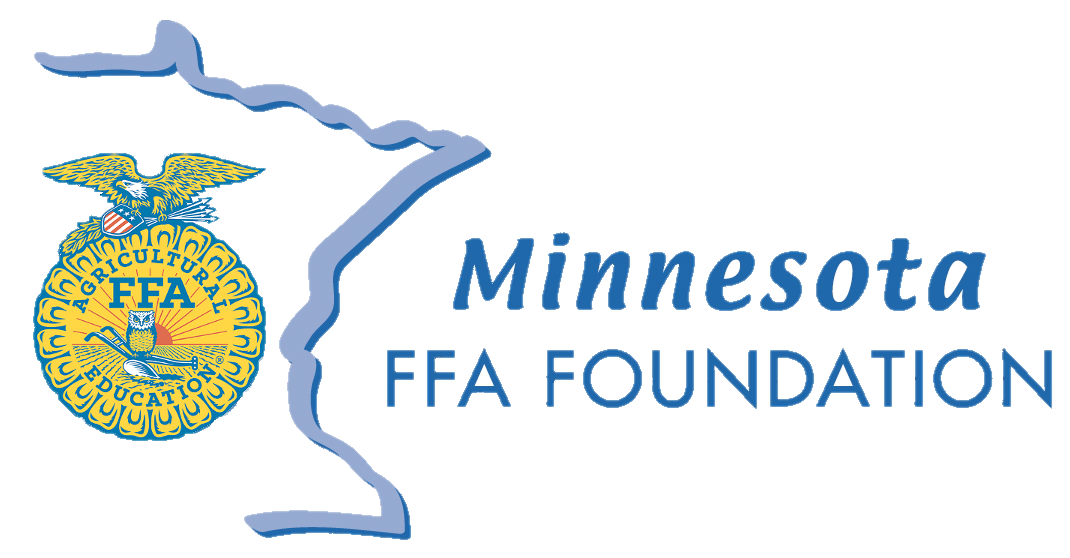